Tertiary/Quaternary 
round table
Chain mapping problem of CASP14 is solved:
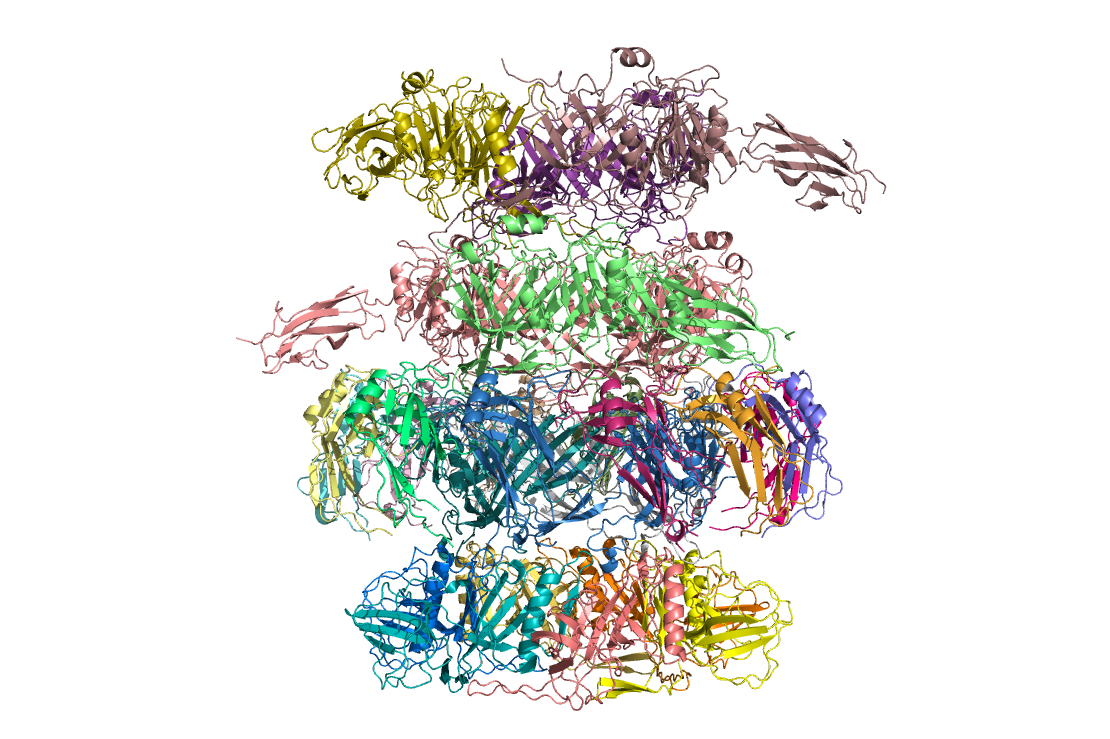 Heterogenous chain content!
Combinatorial chain mapping problem
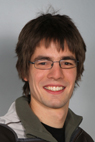 Gabriel Studer
(chain mapping & DockQ calc.)
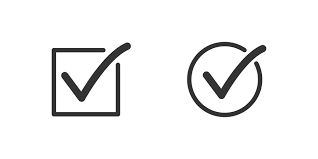 MSAs
Best practice?
Pairing
Database compilation. Public/private?
Singletons? pLMs?
Modifying
Resource implications. Cost/benefit
[Speaker Notes: Will we always be dependent on Neff
Also disorder]
Model sampling and selection
DL vs geometry scoring
Best practice?
Resource implications. Cost/benefit
Subcomplexes of heterooligomers
[Speaker Notes: Will we always be dependent on Neff]
Human vs machine
Humans redundant?
How to automate human contribution
[Speaker Notes: Will we always be dependent on Neff]
Physics
Refinement
Weak binding
TM proteins
[Speaker Notes: Will we always be dependent on Neff]
Structural biology
MR
Targets to drive future development
refinement
amyloid etc?
[Speaker Notes: Terwilliger preprint on AF2 vs xtal structure in different space group. Bigger point AF2 vs structural biology. SB to validate AF2 etc.

Just do more jellybody, don’t]
Back to the future
‘Hybridise’ with earlier methods
[Speaker Notes: Will we always be dependent on Neff]
templates
[Speaker Notes: Will we always be dependent on Neff]